RDA-alkalmazásprofil készítése a webarchívum tartalmai számára
2021. 11. 24.
Ilácsa Szabina, OSZK KI Könyvtári Szabványosítási Iroda
Az előző részek tartalmából …
Egyedi mentések
Gyűjtőkörileg kiemelt tartalmak leíró metaadatai
Az aktív oldal integráló forrás, míg az archív folyóirat-jellegű
2021. 11. 24.
Ilácsa Szabina, OSZK KI Könyvtári Szabványosítási Iroda
Mi az alkalmazásprofil?
„Az alkalmazásprofil specifikálja azokat az entitásokat, elemeket és szótárkódolási sémákat, amelyek szerepelhetnek olyan metaadatkészletekben, amelyek megfelelnek a metaadatot használó alkalmazás funkcióinak és követelményeinek.
Egy RDA alkalmazásprofil ezen felül kitérhet még:
az elem rögzítéséhez használt rögzítési módra,
az elem használatára vonatkozó opcionális instrukciókra,
az elemre vonatkozó szabályzatra.”
2021. 11. 24.
Ilácsa Szabina, OSZK KI Könyvtári Szabványosítási Iroda
Me4DCAP folyamat
2021. 11. 24.
Ilácsa Szabina, OSZK KI Könyvtári Szabványosítási Iroda
Szerepek a Me4DCAP-ban
2021. 11. 24.
Ilácsa Szabina, OSZK KI Könyvtári Szabványosítási Iroda
A-blokk - szójegyzék
Fontos, hogy a résztvevők ugyanazt a nyelvet beszéljék
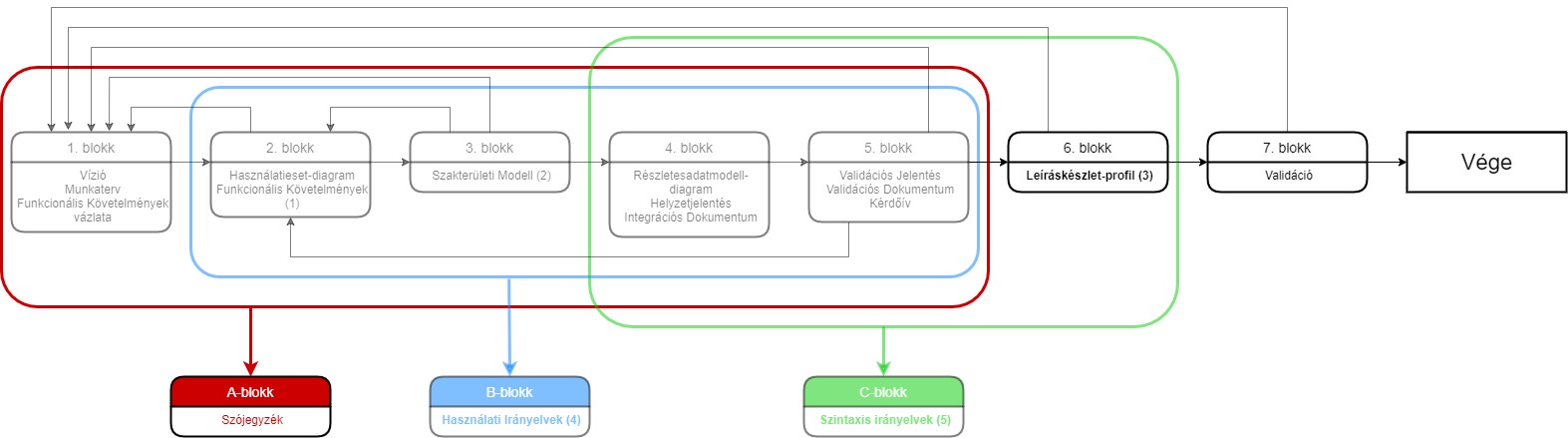 2021. 11. 24.
Ilácsa Szabina, OSZK KI Könyvtári Szabványosítási Iroda
1. blokk – vízió, munkaterv, funkcionális követelmények vázlata
A munkaterv egy tisztán adminisztratív dokumentum
Vízió: mi a célunk a profillal, max. 200 szó
Funkcionális követelmények vázlata: lista a funkcionális követelményekről, csak röviden fejtse ki a követelményeket, követelményenként maximum 2 sorban
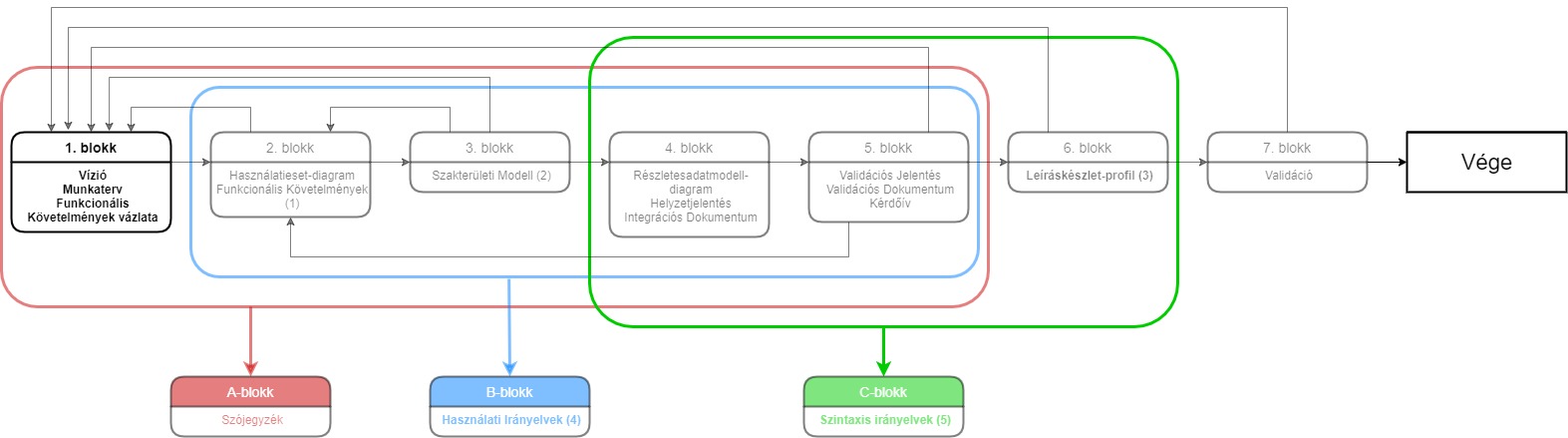 2021. 11. 24.
Ilácsa Szabina, OSZK KI Könyvtári Szabványosítási Iroda
1. blokk – vízió, munkaterv, funkcionális követelmények vázlata
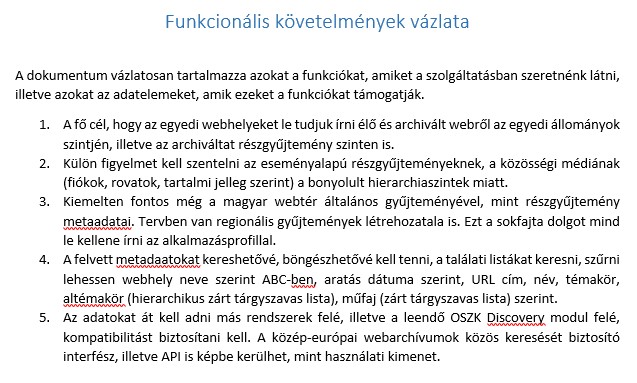 2021. 11. 24.
Ilácsa Szabina, OSZK KI Könyvtári Szabványosítási Iroda
2. blokk – használatieset-diagram, funkcionális követelmények
A használatieset-diagram a rendszer funkcióit írja le.
A használati esetek azok a forgatókönyvek, amelyek bemutatják, hogy milyen műveletek végezhetők az adott rendszerben.
A funkcionális követelmények tulajdonképpen az eddigiek összegzése és részletező kifejtése.
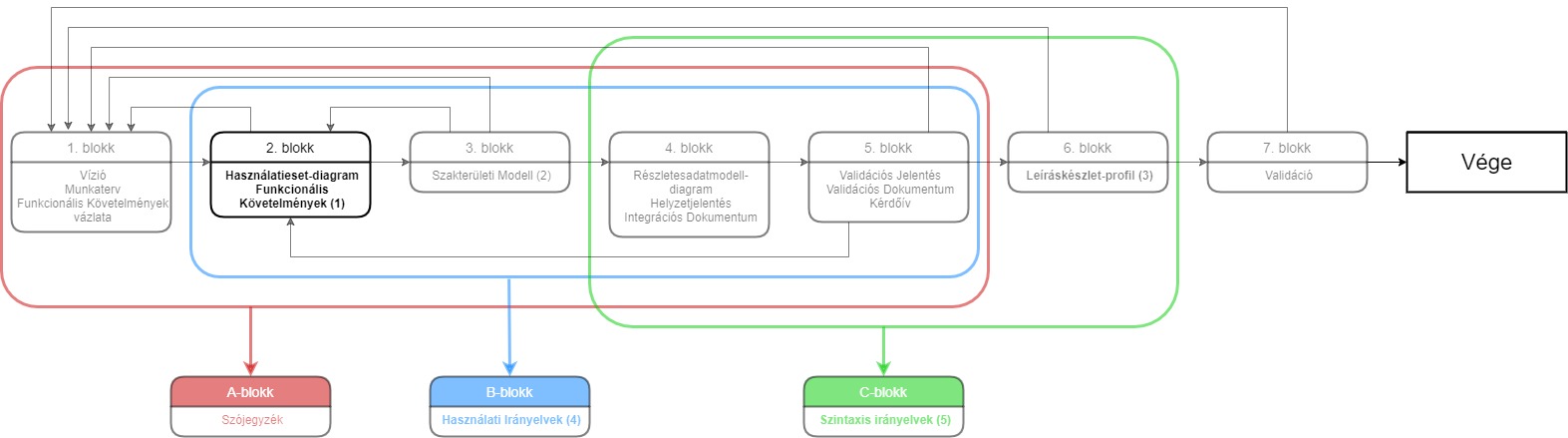 2021. 11. 24.
Ilácsa Szabina, OSZK KI Könyvtári Szabványosítási Iroda
B-blokk – használati irányelvek
A metaadat-leírást készítőknek szóló dokumentum, amely azt tartalmazza, hogy hogyan rögzítjük az adatértékeket
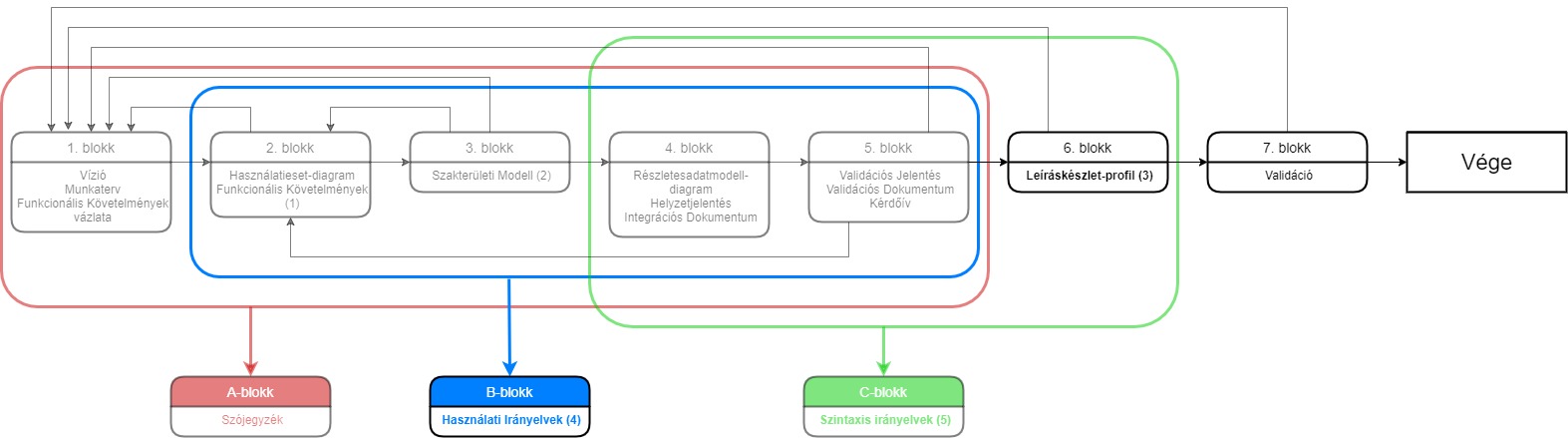 2021. 11. 24.
Ilácsa Szabina, OSZK KI Könyvtári Szabványosítási Iroda
3. blokk – szakterületi modell
A szakterületi modell az alaprajzunk az alkalmazásprofil felépítéséhez.
Mik azok a „dolgok”, amiket leírunk és
Mi ezek között a kapcsolat?
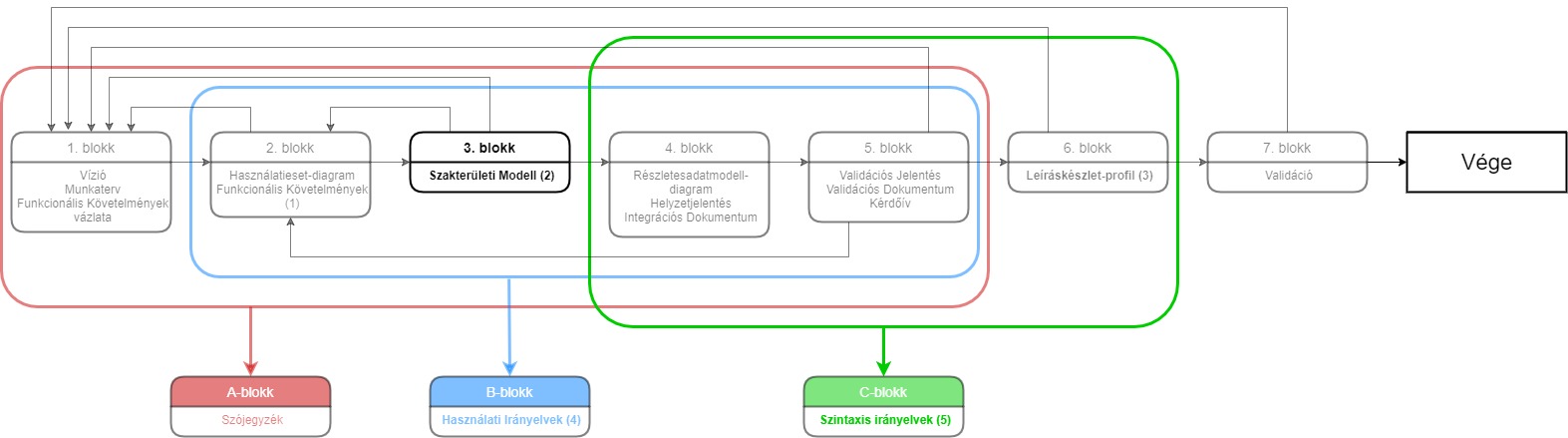 2021. 11. 24.
Ilácsa Szabina, OSZK KI Könyvtári Szabványosítási Iroda
4. blokk – részletesadat-diagram, helyzetjelentés, integrációs dokumentum
Részletesadatmodell-diagram a szakterületi modell részletezése
Helyzetjelentés: milyen sémák léteznek, amik azt írják le, amit mi szeretnénk, és melyik hogyan fejezi ki ezeket.
Integrációs dokumentum: táblázat az alkal-mazandó ismérvekről és megkötéseikről
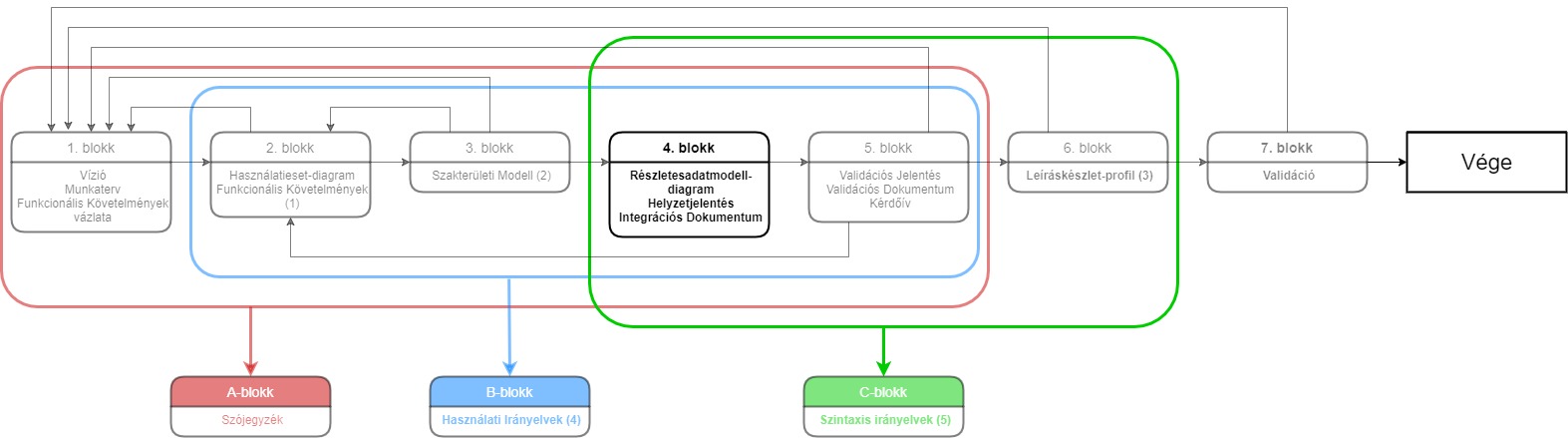 2021. 11. 24.
Ilácsa Szabina, OSZK KI Könyvtári Szabványosítási Iroda
C-blokk – szintaxis irányelvek
Ez az a szakasz, ahol a választott formátum sajátosságaival kiegészítjük az alkalmazásprofilunkat
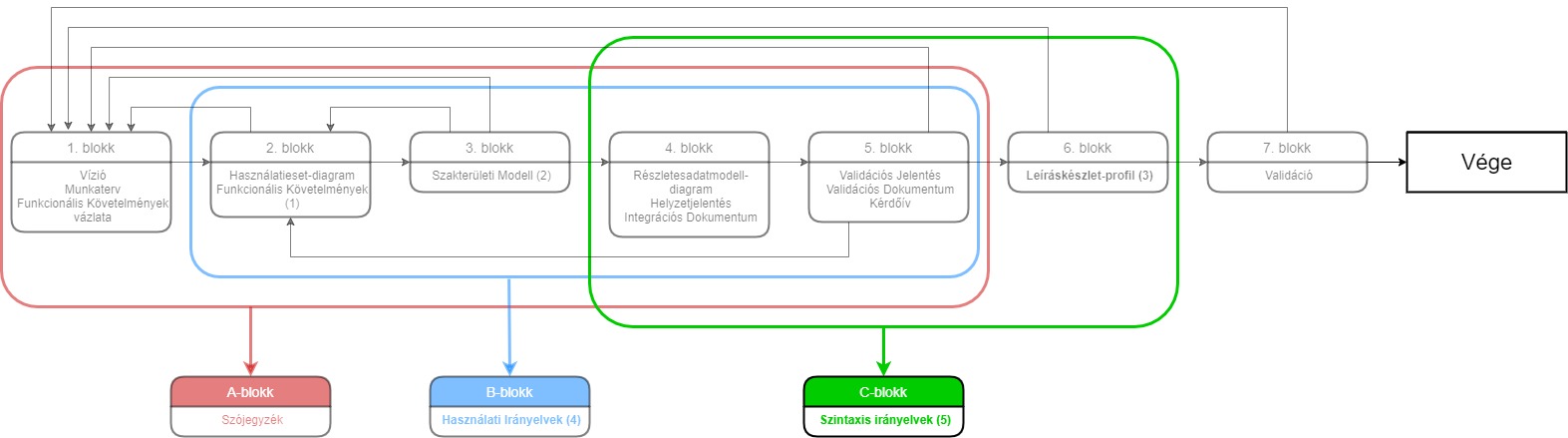 2021. 11. 24.
Ilácsa Szabina, OSZK KI Könyvtári Szabványosítási Iroda
5. blokk – validációs jelentés, validációs dokumentum, kérdőív
Az első tesztfázis
„Papíron” végezzük
Azt ellenőrizzük, hogy amink eddig van, az megfelel-e a vízióban megfogalmazottaknak.
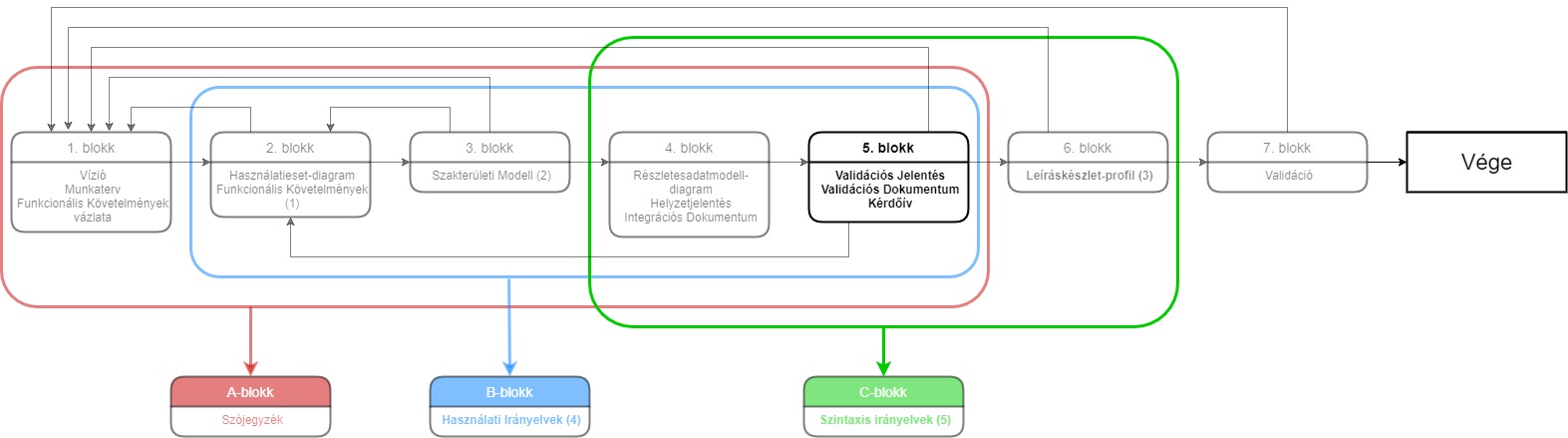 2021. 11. 24.
Ilácsa Szabina, OSZK KI Könyvtári Szabványosítási Iroda
6. blokk – leíráskészlet-profil
Az alkalmazásprofil „gerince”
Géppel olvasható dokumentáció a leíráskészlethez tartozó megszorításokról
Milyen elemek szerepelhetnek a leírásban
Számossági megszorítások, szótárkódolási sémára vonatkozó megszorítások, stb.
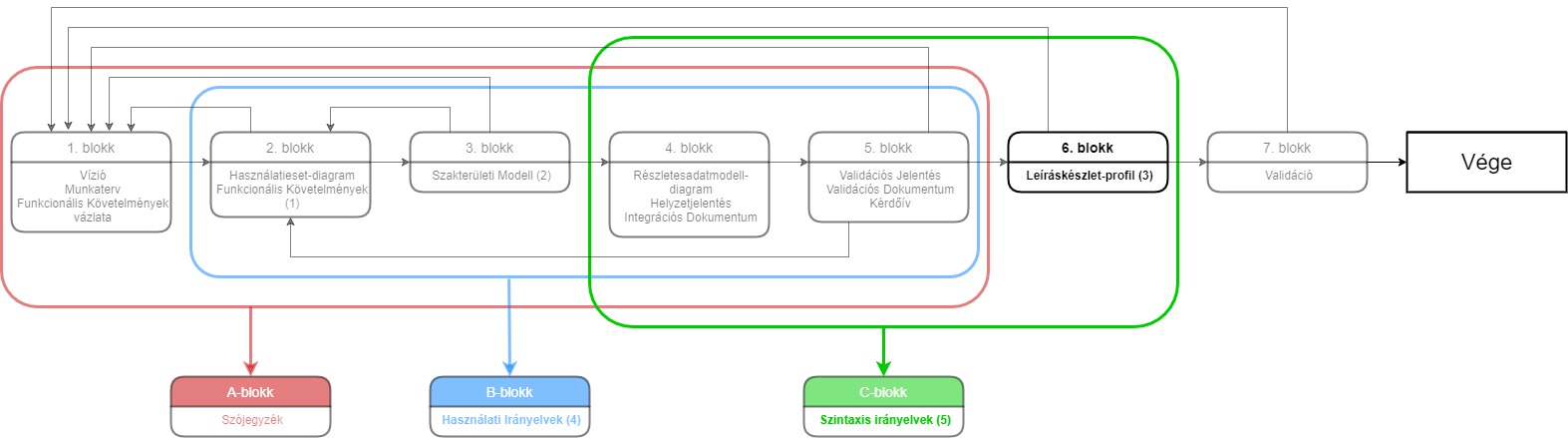 2021. 11. 24.
Ilácsa Szabina, OSZK KI Könyvtári Szabványosítási Iroda
7. blokk - validáció
A második, gyakorlati tesztfázis
Mindennapi munkát utánzó környezetben és mintán végezzük
A tapasztalatok begyűjtése után visszacsatolás az elejére
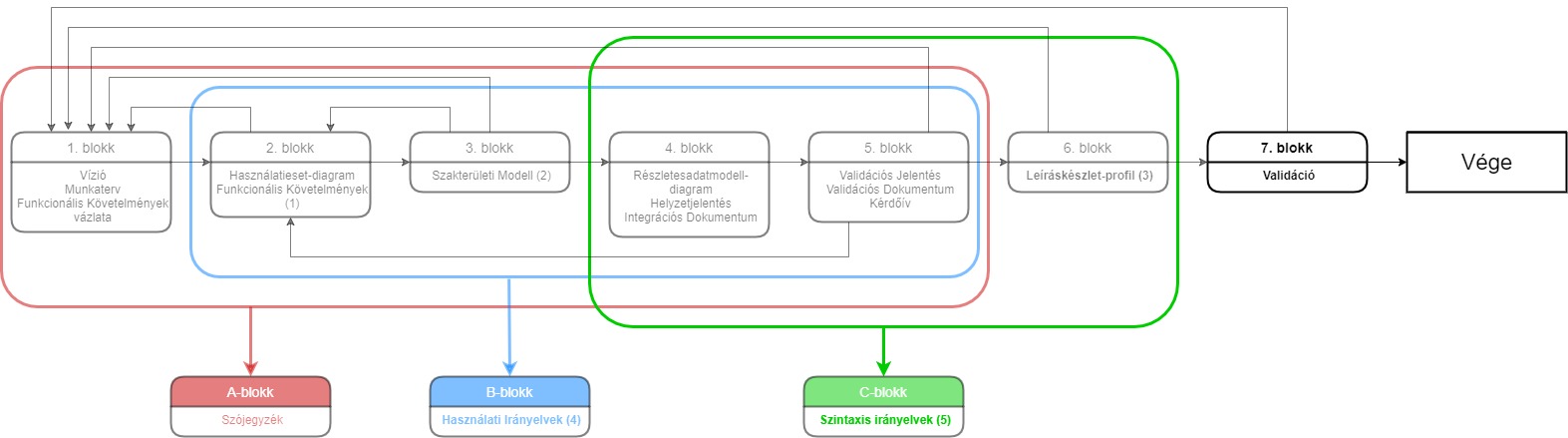 2021. 11. 24.
Ilácsa Szabina, OSZK KI Könyvtári Szabványosítási Iroda
Hogyan tovább?
2021. 11. 24.
Ilácsa Szabina, OSZK KI Könyvtári Szabványosítási Iroda
Köszönöm a figyelmet!
2021. 11. 24.
Ilácsa Szabina, OSZK KI Könyvtári Szabványosítási Iroda